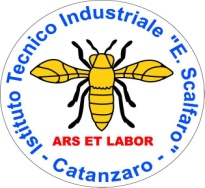 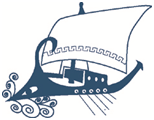 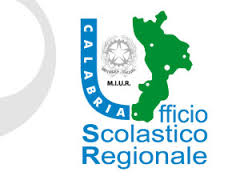 Progetto SAFETY NETS  
Reti scolastiche a contrasto del bullismo e cyberbullismo
Aumento dei casi doppio negli ultimi due anni: + 8,13
Nel 2014 n.3333 consulenze T.A. di cui il 14,6% vittime di bullismo
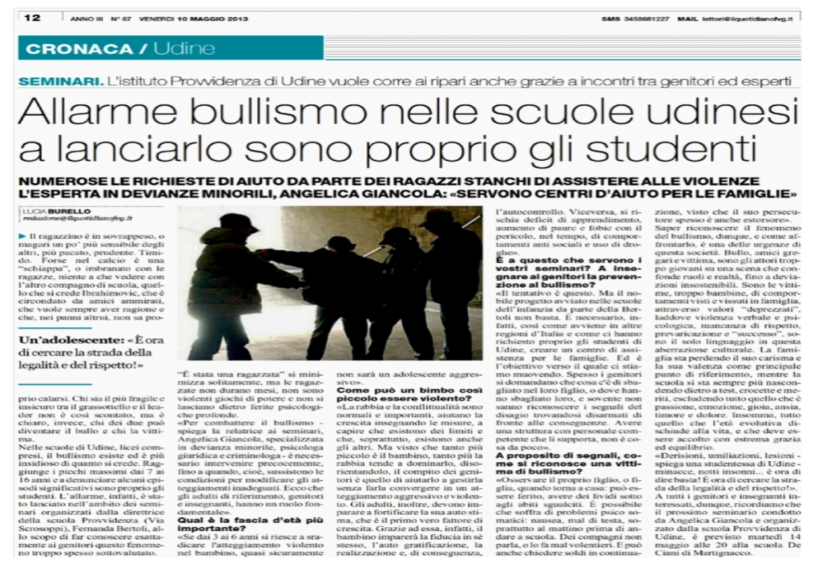 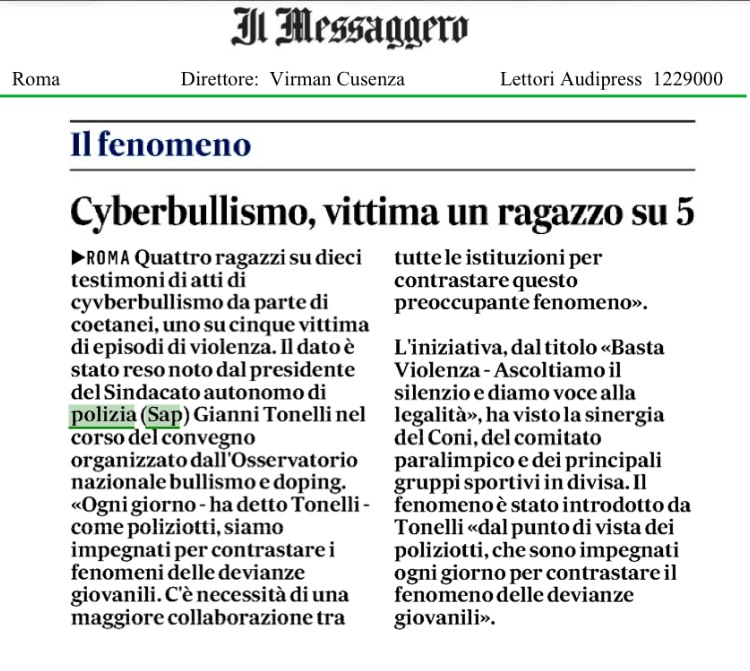 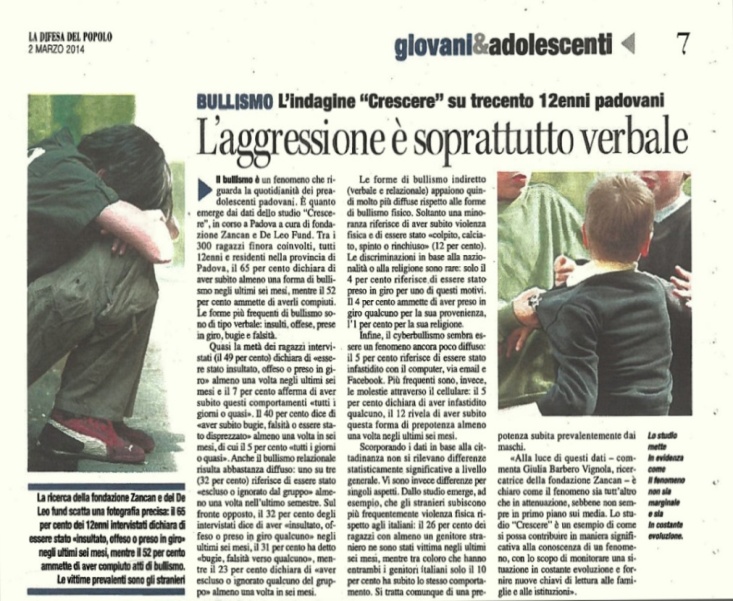 Il 5,9% dei ragazzi che utilizza internet dichiara di aver subito di frequente azioni vessatorie. Le ragazze in percentuale maggiore dei ragazzi.
Il 56,3% dei casi sono femmine di età compresa fra gli 11 e i 14 anni
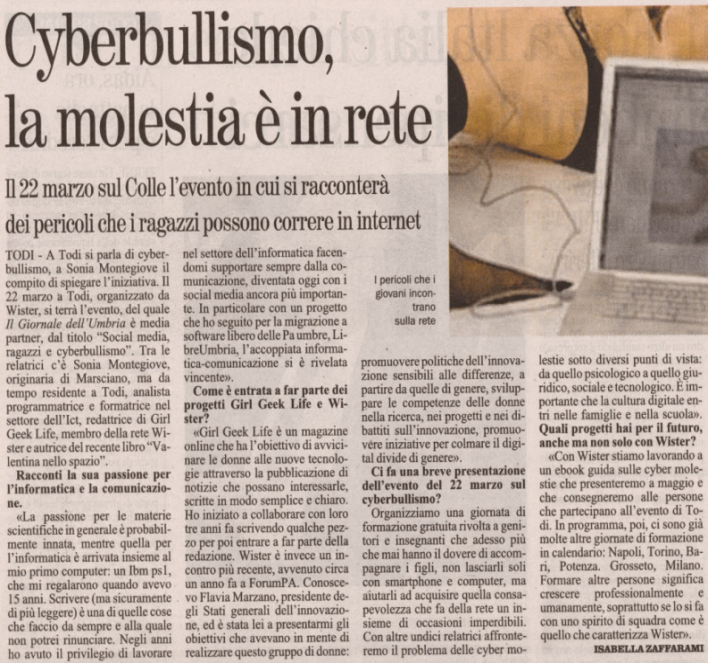 Di bullismo si parla tanto…
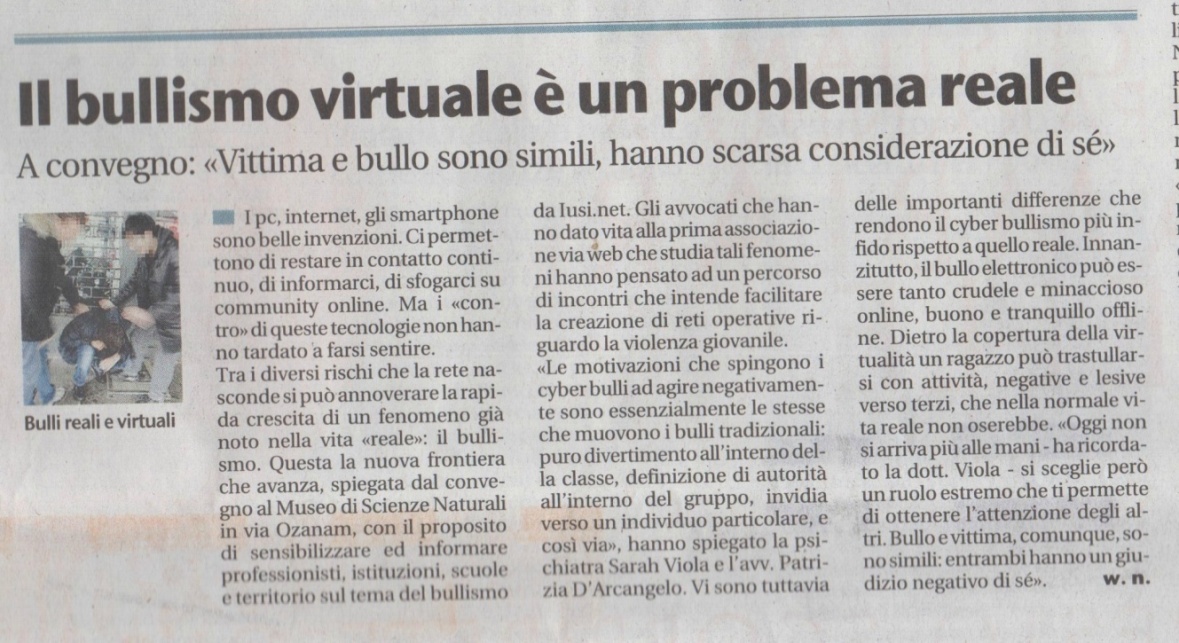 1
Monday, April 10, 2017
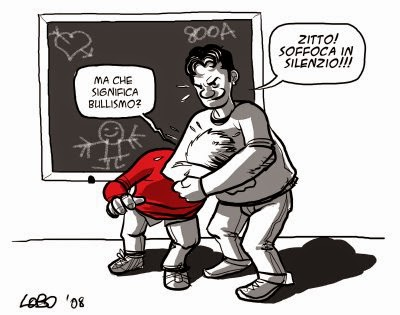 Che cosa è bullismo?Parliamone un po’ assieme…
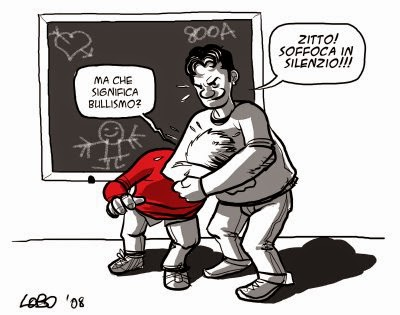 www.azzurro.it
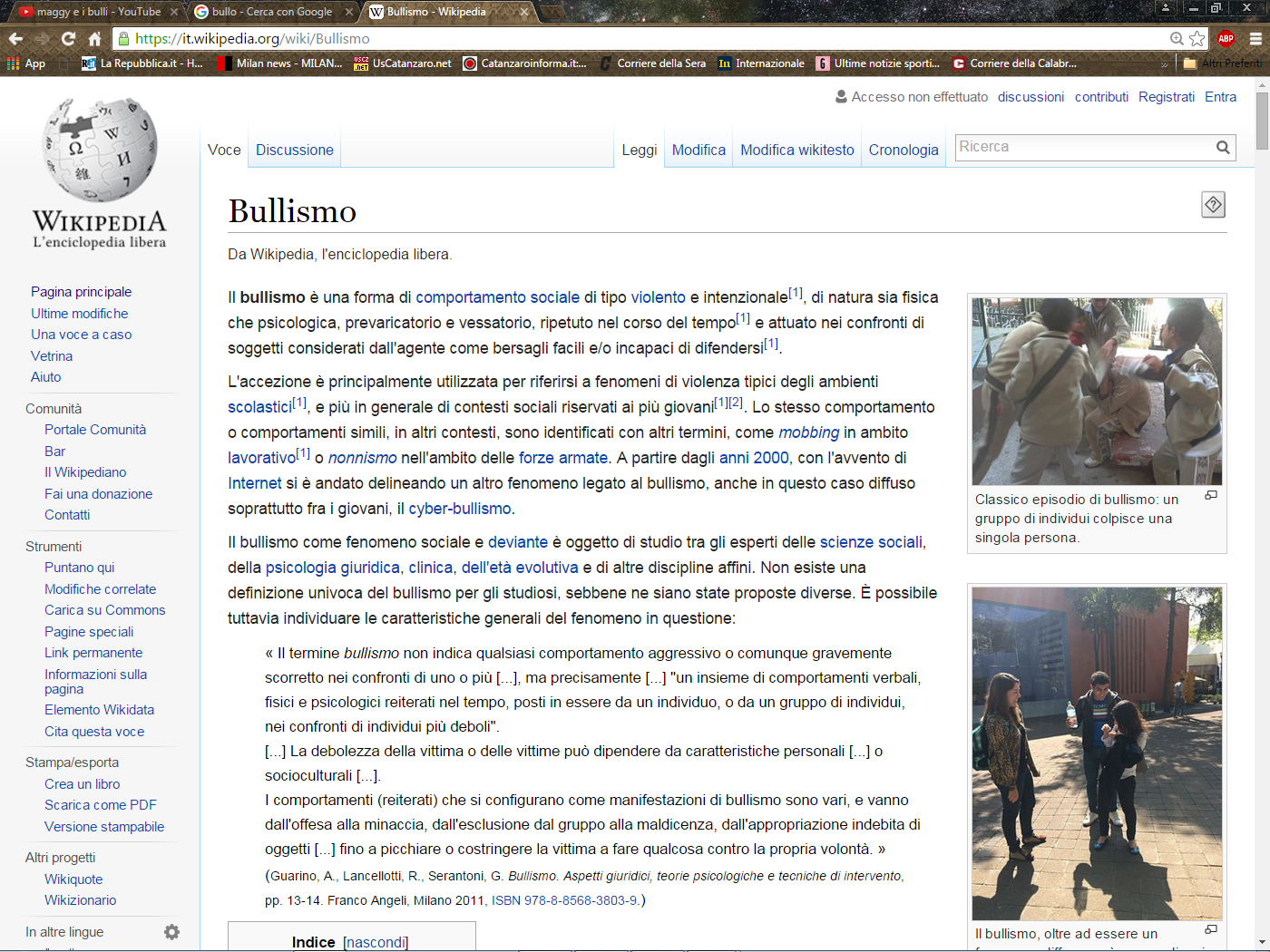 …quindi ha bisogno di un pubblico!
Desiderio di apparire forte e potente
Per essere «sicuri»
di sembrare più forti
…nel modo più facile
INTENZIONALITÀ – CONTINUITÀ - ASIMMETRIA
CARATTERISTICHE DEL BULLISMO
C’è il bullismo che si vede…
…e quello che si «sente»
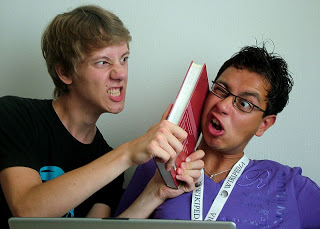 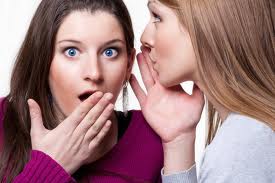 picchiare, spingere, tirare i capelli, appropriarsi degli oggetti degli altri o rovinarli.
minacciare, insultare, offendere, prendere in giro, esprimere pensieri razzisti, estorcere denaro o beni materiali
escludere dal gruppo, isolare,
rivolgere smorfie e gesti
volgari, diffondere pettegolezzi
e calunnie, danneggiare i rapporti di amicizia
Bullismo: Attori principali 1. il bullo
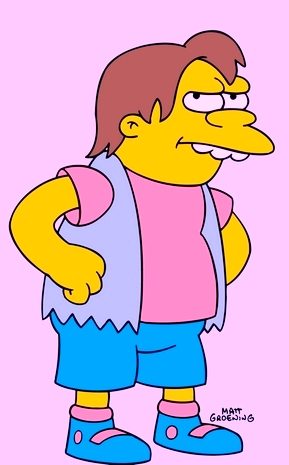 Davanti agli altri….

Non perde occasione per dimostrare la propria forza fisica;
Cura l’apparenza;
Leader negativo;
Sicuro di se;
Senza scrupoli;
Rabbioso.
Da solo….

Spesso è ossessionato dallo specchio…;
Molte volte subisce o assiste ad abusi e maltrattamenti in famiglia;
Ha difficoltà a confrontarsi con i pari;
Potrebbe assumere questi comportamenti per invidia e/o rabbia per la propria situazione;
Ha una scarsa conoscenza delle proprie emozioni;
Non riesce ad emergere in positivo.
Bullismo: Attori principali 2. la vittima
è più debole della media dei coetanei;
 è ansioso e insicuro, sensibile, prudente, tranquillo, fragile, timoroso;
 è incapace di essere assertivo e di difendersi;
 ha una bassa autostima ulteriormente svalutata dalle prevaricazioni;
 è spesso solo, difficilmente crea amicizie;
 nega l’esistenza del problema, accetta passivamente, si autocolpevolizza, si vergogna, ha paura di “fare la spia”; 
 può appartenere ad una diversa cultura o presentare disabilità.
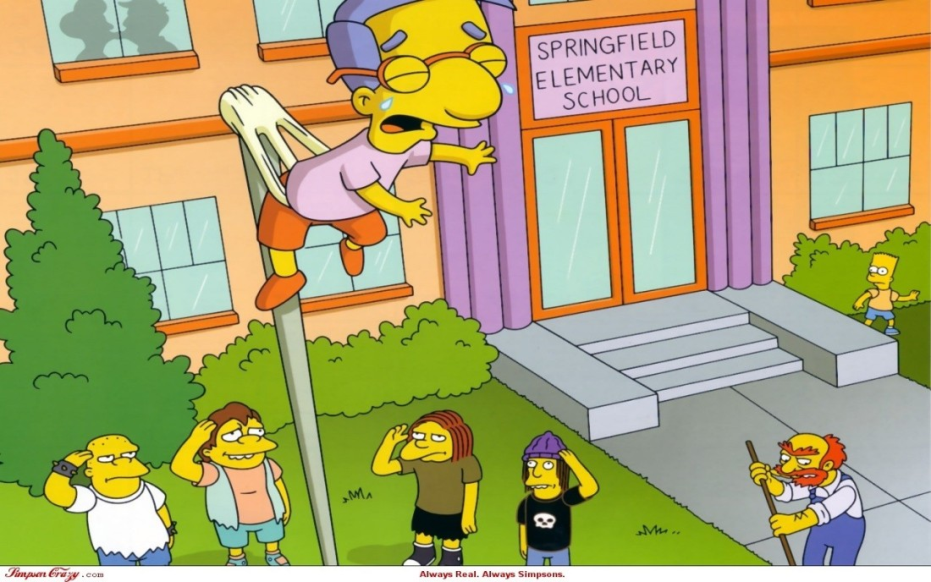 Bullismo: indici predittivi della vittima
ha paura di andare/tornare da scuola da solo, o fare la solita strada;
 non vuole prendere lo scuolabus;
 chiede di frequente di essere accompagnato e/o ripreso da scuola in macchina;
 si lamenta di essere malato nei giorni in cui dovrebbe andare a scuola;
 non vuole andare a scuola, si assenta da scuola senza una chiara motivazione;
 torna da scuola con i vestiti, o lo zaino disordinato e/o strappato; 
 torna affamato (ha paura di andare a mangiare nella mensa delle scuola);
 è inibito, silenzioso e sembra aver preso la fiducia in se stesso,
 diventa stressato o ansioso;
 ha perso l’appetito o spesso non ha voglia di mangiare;
 non vuole andare a dormire, ha incubi;
 ha lividi inspiegabili, graffi o tagli;
 perde le sue cose (astuccio, cappello) e si arrabbia facilmente;
 non porta più suoi amici a casa.
 non vuole parlare di cosa non va bene.
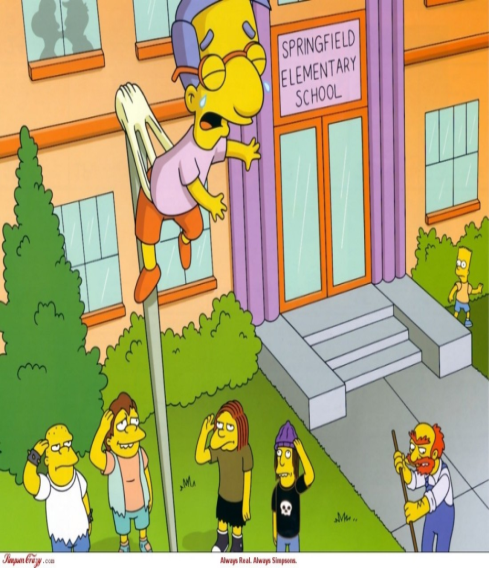 Bullismo: Attori principali 2. la vittima provocatrice
ricerca le attenzioni;
 provoca gli attacchi del bullo e spesso contrattacca anche se in modo poco efficace;
 è irrequieto, iperattivo, impulsivo, goffo, immaturo, ansioso e insicuro;
 crea tensione e irritazione nei compagni e negli adulti;
 ha una cattiva autostima.
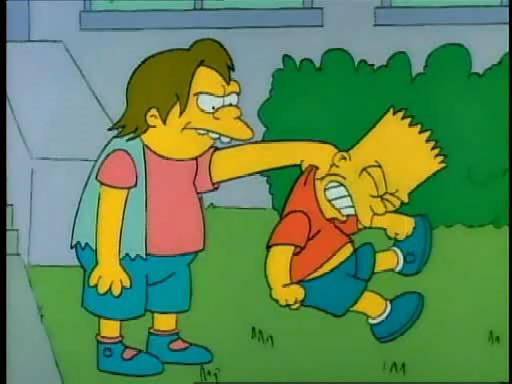 Bullismo: Comparse
3. Spettatori e gregari
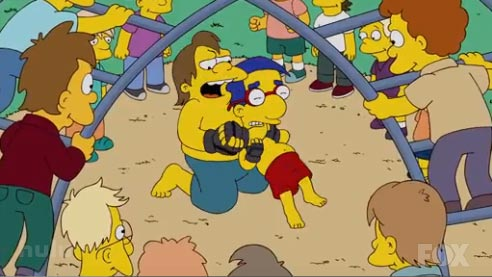 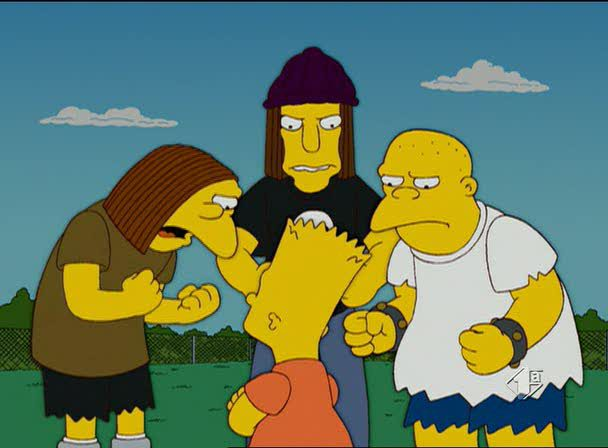 Gli spettatori
I gregari
rinforzano il comportamento del bullo (incitandolo, ridendo o semplicemente guardando).
davanti alle prepotenze non fanno nulla e cercano di rimanere fuori dalla situazione
non prendono iniziative ma rinforzano il  bullo ed eseguono i suoi “ordini”
  spesso sono ansiosi e insicuri
scarsa popolarità tra i coetanei
 credono che la partecipazione alle azioni bullistiche dia la possibilità di affermarsi
Il CYBERBULLISMO: 
una definizione.
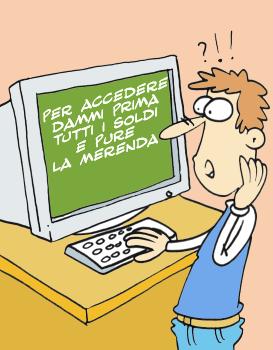 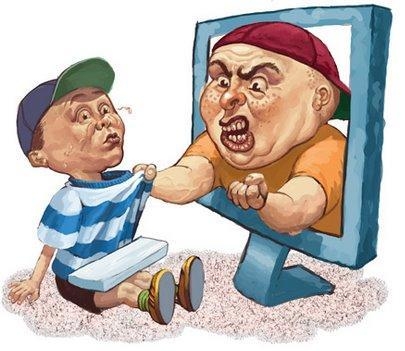 Atti di bullismo e di molestia effettuati tramite mezzi  elettronici come l’e-mail, la messaggeria istantanea, i blog, i telefoni cellulari, etc..
Il CYBERBULLISMO: 
le caratteristiche.
parlare male di qualcuno su internet o via tel.;
 spacciarsi per un’altra persona e scrivere messaggi che potrebbero comprometterla;
spedire o pubblicare messaggi aggressivi, per imbarazzare, minacciare o incutere paura;
 rendere pubbliche in rete le informazioni confidate da qualcuno;
filmare un’azione di bullismo e la rende pubblica;
escludere una persona da un gruppo online, solo per ferirla.
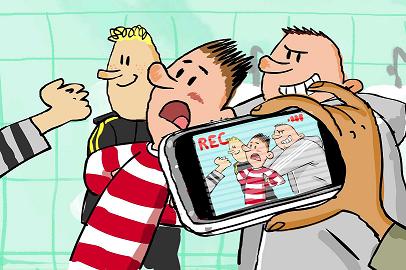 ;
Tipologie di Cyberbullismo: 
Aspetti comportamentali.
Flaming: litigi on line nei quali si fa uso di un linguaggio violento e volgare;
Sexting: invio di testi, immagini e video a sfondo sessuale spesso senza la consapevolezza di scambiare materiale pedo-pornografico;
Harassment: molestie attuate attraverso l’invio ripetuto di messaggi offensivi;
Cyberstalking: invio ripetuto di messaggi che includono minacce fisiche, al punto che la vittima arriva a temere per la propria incolumità;
Denigrazione: pubblicazione all’interno di comunità virtuali quali mud, forum di discussione, messaggistica immediata, newsgroup, blog o siti, di “pettegolezzi” e commenti crudeli, calunniosi, offensivi, denigratori al fine di danneggiare la reputazione della vittima;
Outing estorto: registrazione delle confidenze – raccolte all’interno di un ambiente privato – creando un clima di fiducia e poi inserite integralmente in un blog pubblico;
Impersonificazione: insinuazione all’interno dell’account di un’altra persona con l’obiettivo di inviare dal medesimo messaggi ingiuriosi;
Esclusione: estromissione intenzionale di una persona dall’attività on line.
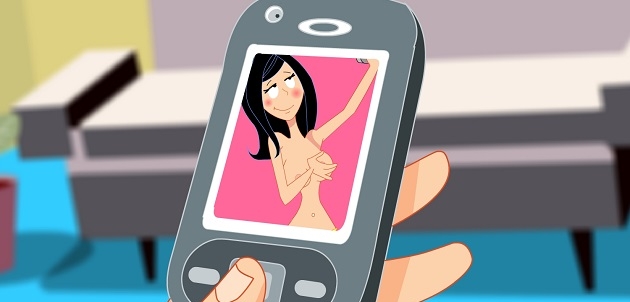 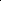 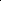 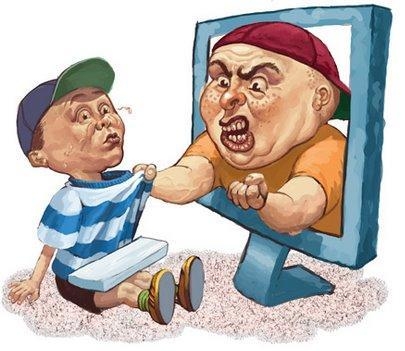 Chi sono le principali vittime del Cyber-Bullismo ?
DONNE;
MIGRANTI;
OMOSESSUALI.
E’ iscritto ad almeno 
un social network
91%
Ha uno Smartphone
87%
Diffusione del « DIGITALE » tra i giovani e nelle scuole (Dati telefono azzurro 2015/2016)
Giovani 
tra 14 e 18 anni
Ha un Laboratorio Multimediale
93%
Dei presidi sa dell’esistenza 
di una pagina della scuola sui Social
46%
;
55%
La pagina è gestita dagli studenti
S C U O L E
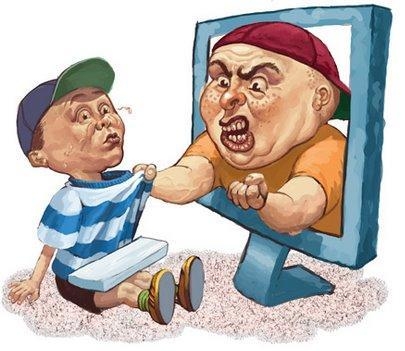 Identikit del Cyber-Bullo secondo i Dirigenti Scolastici ?
Per il 70 % dei Dirigenti Scolastici i Cyberbulli sono indifferentemente maschi o Femmine;
 Per il 19% sono in prevalenza ragazze;
 Per l’11% soprattutto ragazzi.
Secondo il 78% dei Dirigenti Scolastici i Cyberbulli tendono a colpire i soggetti psicologicamente più deboli;
Genitori & Cyberbullismo
;
Gli Adulti sono esclusi dalla vita on-line dei loro figli (89%);
Il 20% non riesce proprio «a capire cosa è successo»;
Nel 49% dei casi i genitori hanno difficoltà a rendersi conto della
gravità dell’accaduto;
E nell’81% dei casi è portato addirittura a minimizzare l’accaduto.
Età del minore che chiede aiuto (A.S. 2015/2016)
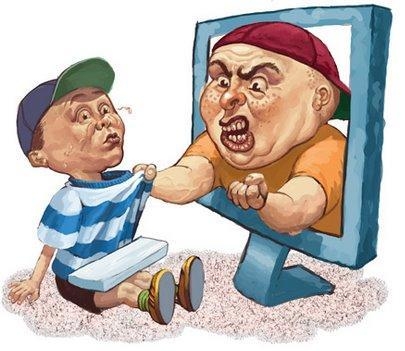 Il 30% delle vittime di bullismo mette in atto comportamenti di autolesionismo; 
Il 10% ha pensato o tentato il suicidio.
Due volte su tre la vittima è un preadolescente (11-14 anni); 
Oggi però l’età si sta abbassando, anche a 5 anni (22% dei casi).
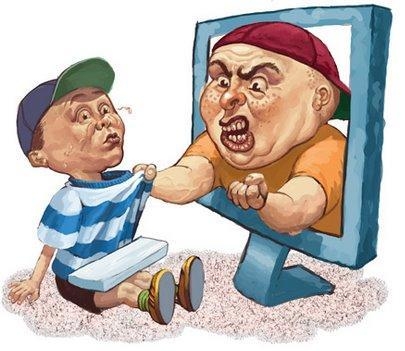 Identikit della vittima del cyberbullismo
Vive al Nord (45% dei casi) ;
E’ di nazionalità Italiana (85% dei casi);
E’ femmina (70% dei casi), mentre i bulli sono generalmente maschi (60%);
E’ di età compresa tra gli 11 ed i 14 anni (66%), ma ci sono numerosi casi (22%) in cui la vittima ha 5 anni;
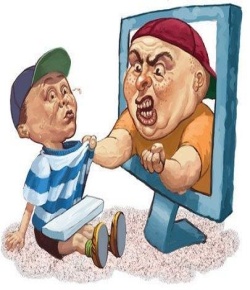 Cyberbullismo: altri dati.
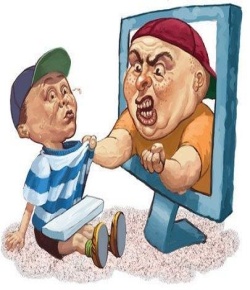 Cyberbullismo: altri dati.
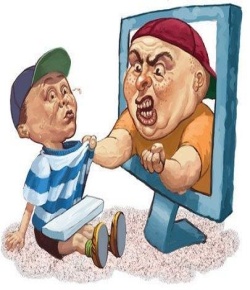 Cyberbullismo: le tecnologie a supporto.
Iniziative scolastiche per combattere il cyberbullismo
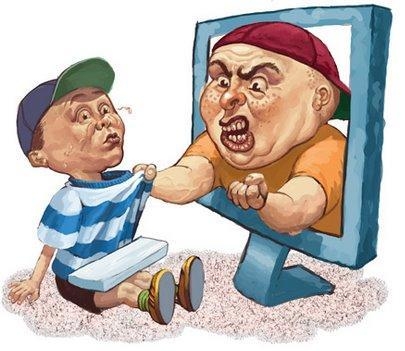 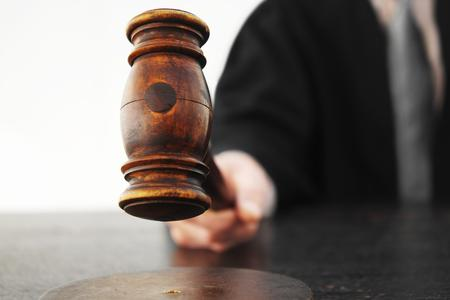 La legge 3139-B, Disposizioni a tutela dei minori per la prevenzione ed il contrasto del fenomeno del bullismo
Ogni scuola avrà un docente con funzioni di referente per le iniziative contro bullismo e cyberbullismo;
Gli uffici scolastici regionali finanzieranno progetti per azioni integrate di contrasto a bullismo e cyberbullismo;
Il dirigente avrà l’obbligo di informare il genitore;
Si potrà chiedere al gestore del sito internet l’oscuramento, la rimozione o il blocco dei contenuti. Questi provvedimenti dovranno essere adottati entro 24 ore;
Nascerà un tavolo tecnico che stenderà un piano di azione integrato, non solo per il contrasto al bullismo ed al cyberbullismo, ma anche per monitorare i due fenomeni e la loro evoluzione.
22
Monday, April 10, 2017
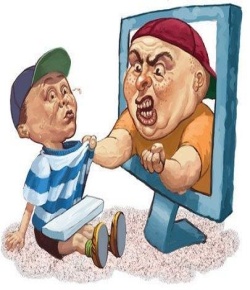 Prevenzione del fenomeno a scuola.
Coinvolgere la comunità scolastica informando e formando i docenti, i genitori, il personale ATA e gli studenti sui rischi che un uso non sicuro delle nuove tecnologie può favorire;
Nominare all’interno della scuola un TEAM anticyberbullismo che si assuma la responsabilità di coordinare le attività di prevenzione. Il team sarà formato da un docente affiancato da genitori e studenti;
Ricerca di partners esterni nei servizi sociali e sanitari, ma anche nel privato sociale e nelle Forze di Polizia;
Collaborazione con altre scuole e con il servizio «P2P» condividendo idee e buone prassi.
23
Monday, April 10, 2017
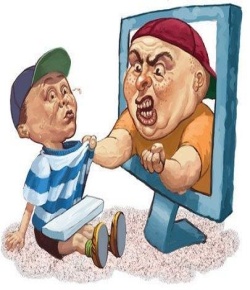 Contrastare il fenomeno a scuola.
Indagare sul fatto;
Informare docenti e genitori;
Sostenere la vittima e suggerire:
      -  Di non  vendicarsi;
      -  Di conservare le prove e consegnarle a genitori e docenti;     
      -  Di modificare i dettagli del proprio profilo;
      - Di inserire il nominativo del Cyberbullo tra gli indesiderati e cancellarlo dalla lista degli amici; 
  Nei casi più gravi di cambiare numero di telefono;
Ascoltare il bullo e farlo riflettere sui propri comportamenti e sulle loro conseguenze, che possono essere anche gravissime;
Prevedere adeguate sanzioni retributive, riparative e punitive;
Contenere l’accaduto :
      -  Contattando il provider e rimuovendo il materiale postato;
      -  Confiscando il telefonino e cancellando il materiale offensivo; 
      - Contattando la Polizia se il materiale è illegale (es video pornografici o pedopornografici).
24
Monday, April 10, 2017
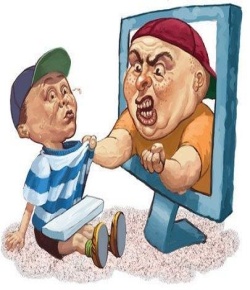 Cyberbullismo e legge italiana.
…ma il bullismo è un reato?
Giuridicamente i termini bullismo e cyberbullismo non esistono.
La legge, però, punisce alcune condotte legate ad episodi di bullismo

Percosse o lesione personale (artt. 581 e 582 c.p.)
Minaccia (art. 612 c.p.)
Ingiuria o diffamazione (artt. 594 e 595 c.p.)
Violenza privata (art. 610 c.p.)
Molestia o disturbo alle persone (art. 660 c.p.)
Interferenze illecite nella vita privata (art. 615 bis c.p.)
Atti persecutori (art. 612 bis c.p.) conosciuto come STALKING

   - Depenalizzato nel 2016
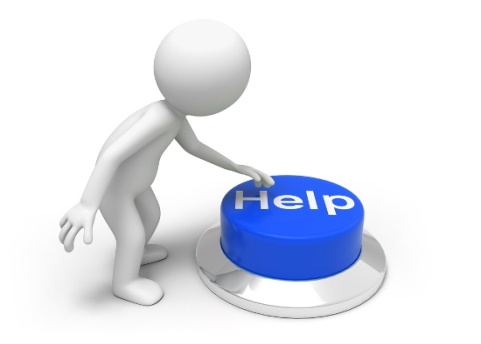 800.66.96.66 - Numero verde (miur et al) ;
113 polizia di stato – 112 carabineri;
199151515 – telefono azzurro;
0961/745518 – Centro Calabrese di Solidarietà;
www.generazioniconnesse.it
Oppure:
Insegnanti, allenatori, sacerdoti, pediatra, medico di famiglia, neuropsichiatria infantile, consultorio familiare… insomma
 …OGNI ADULTO DI FIDUCIA